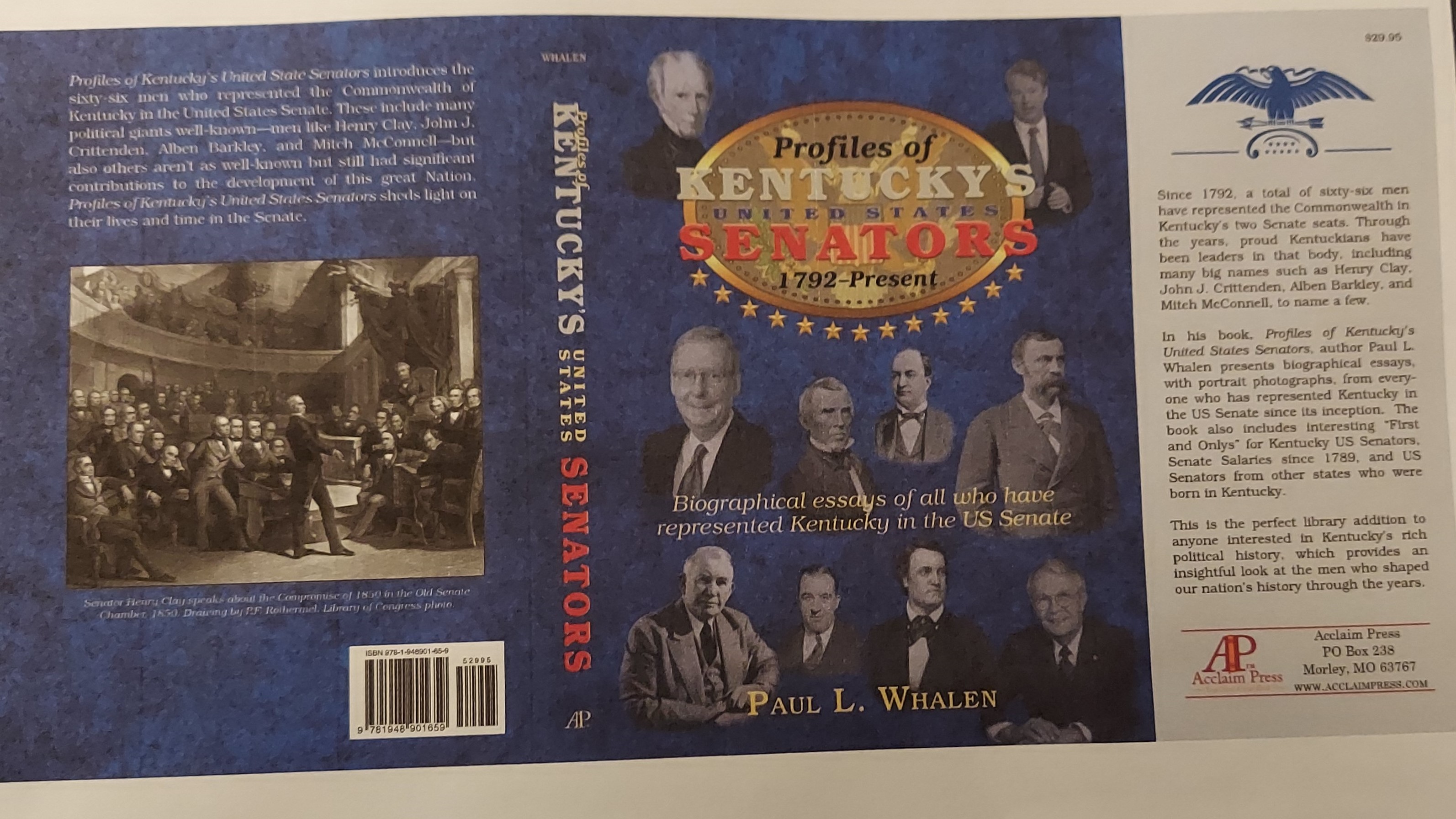 CAMPBELL COUNTY LIBRARYThursday, August 17, 2023
Profiles of Kentucky’s US Senators, 1792-Present, by Paul L. Whalen
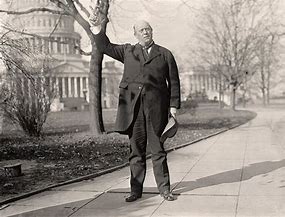 Welcome to this presentation of  --Profiles of Kentucky US Senators, 1792-Present
KY U.S. Senator Ollie James (1913-18)
Election site of Kentucky’s First & Second US Senators
This marker a block south of Rupp Arena on Main Street in Lexington marks the site where the first Kentucky Legislature elected John Brown and John Edwards on
June 18, 1792.  The legislature elected U.S. Senators until the enactment
of the 17th Amendment to the U.S. Constitution in 1914.
17th Amendment—Direct election of SenatorsUntil 1914, Senators elected by the legislature
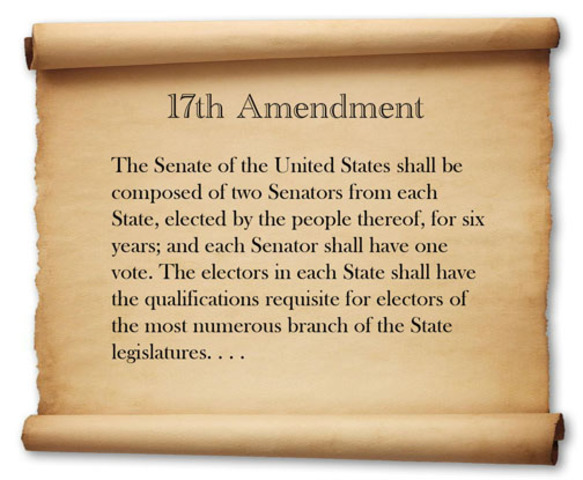 Election Classes
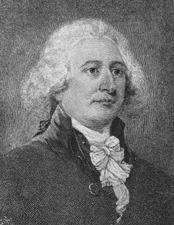 John Brown 1792-1805
Class 2-Elections 
Kentucky’s First US Senator
---------------------------------
Mitch McConnell holds Kentucky’s Class 2 Seat—Elections 2020, 2026, 2032
John EdwardsClass 31792-1795Kentucky’s 2nd US SenatorElections 2022, 2028, 2034Senator Rand Paul holds the Class 3 seat.
Senate TurnoverFrom Kentucky wasHigh 1792-1820
1792-1820
Class 2—9 Senators
Class 3—9  Senators
1892-1929
Class 2—7 Senators
Class 3 –6 Senators
1992-2020
Class 2—1  Senators
Class 3—3  Senators
What Happened 1792-1820 ?
Election of US Senators
From 1792 until 1913, Kentucky’s United States Senators were elected by the Kentucky legislature.
The enactment of the 17th Amendment to the U.S. Constitution allowed the election of U.S. Senators by popular vote.
J.C.W. Beckham was the first U.S. Senator elected by popular vote by Kentuckians in 1914.
J.C.W. Beckham-KY’s 1st directly elected US Senator--1914
Where are KY’s U.S. Senators from?
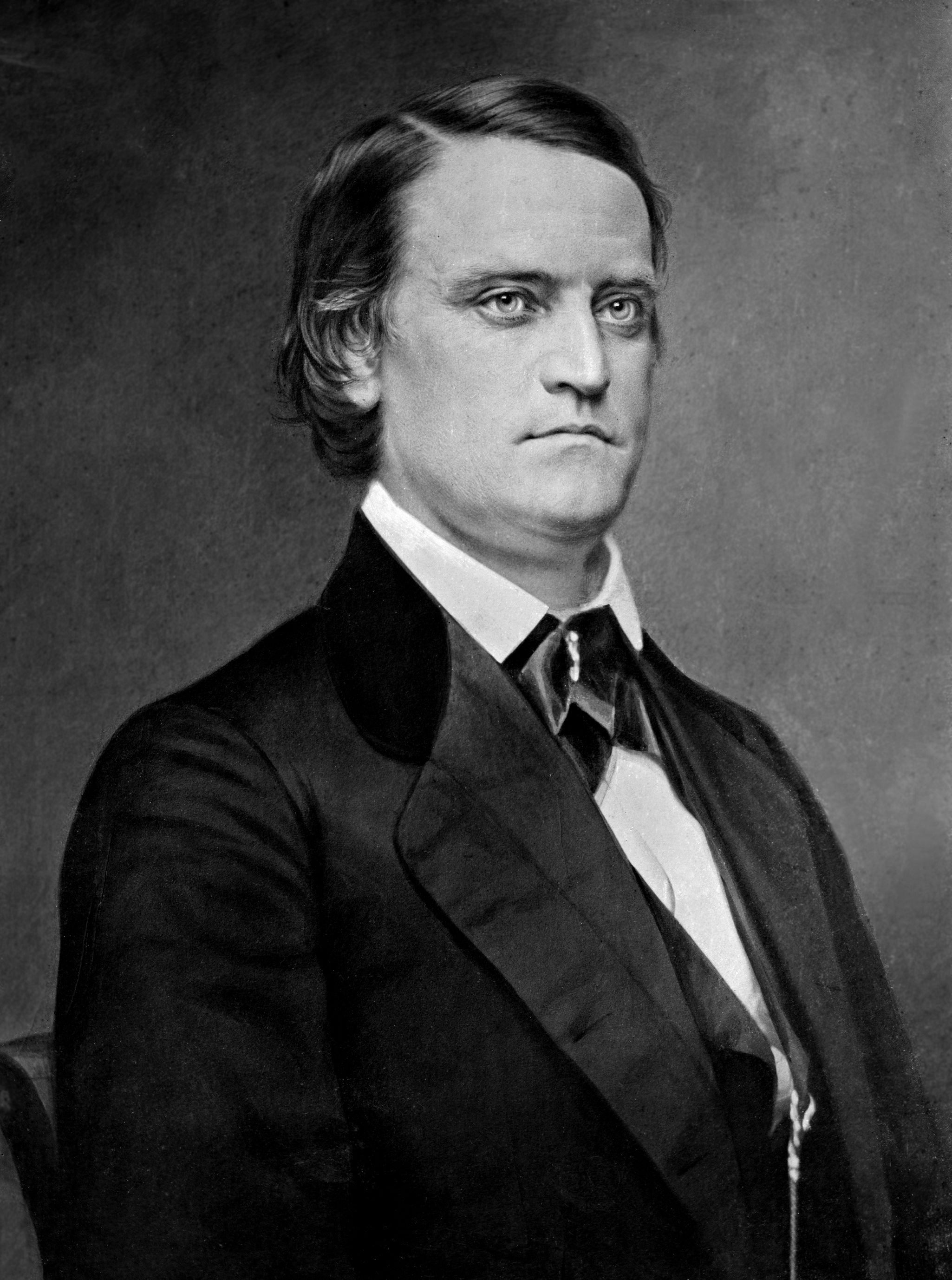 Senators Who Became Vice President
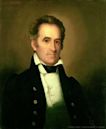 Inauguration of 1837 KY Senator Richard M. Johnson becomes Vice PresidentFirst of Three Kentucky US Senators to become Vice President
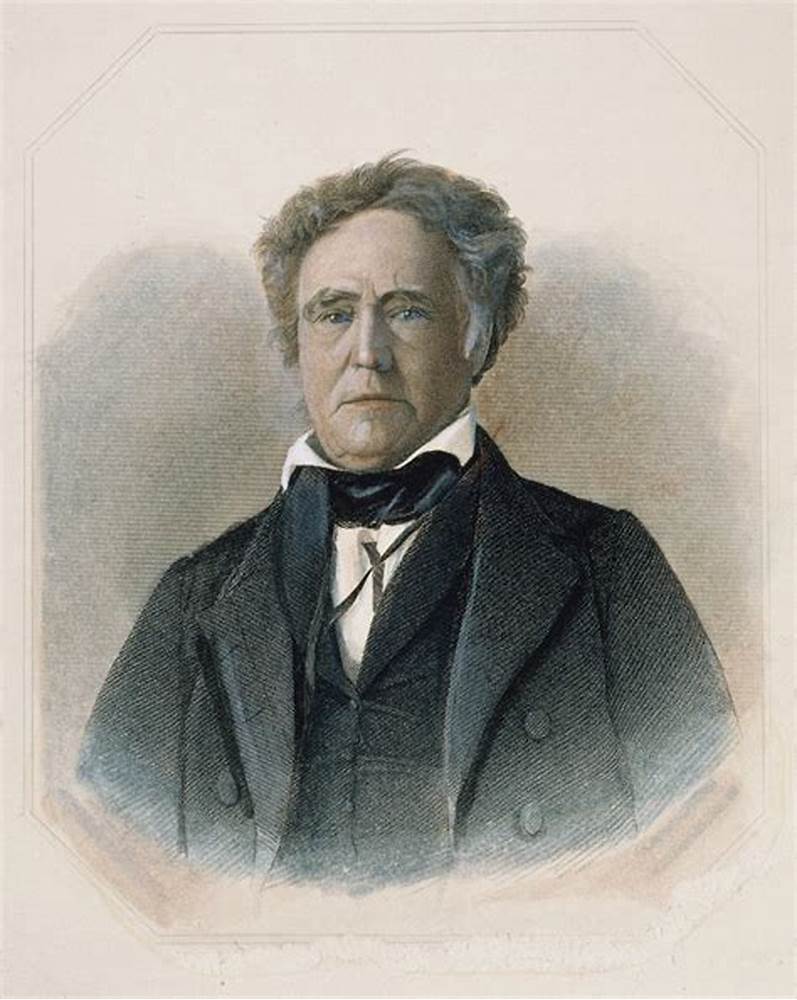 Senators Who Became Vice President
Richard Johnson-----
Hero of War of 1812
Claimed to have Killed Tecumseh
Recognized his black mistress—Julia Chinn and their 2 children
As US Senator championed Sunday Mail Delivery
Founded School in Scott County for Native Americans
Senators Who Became Vice President
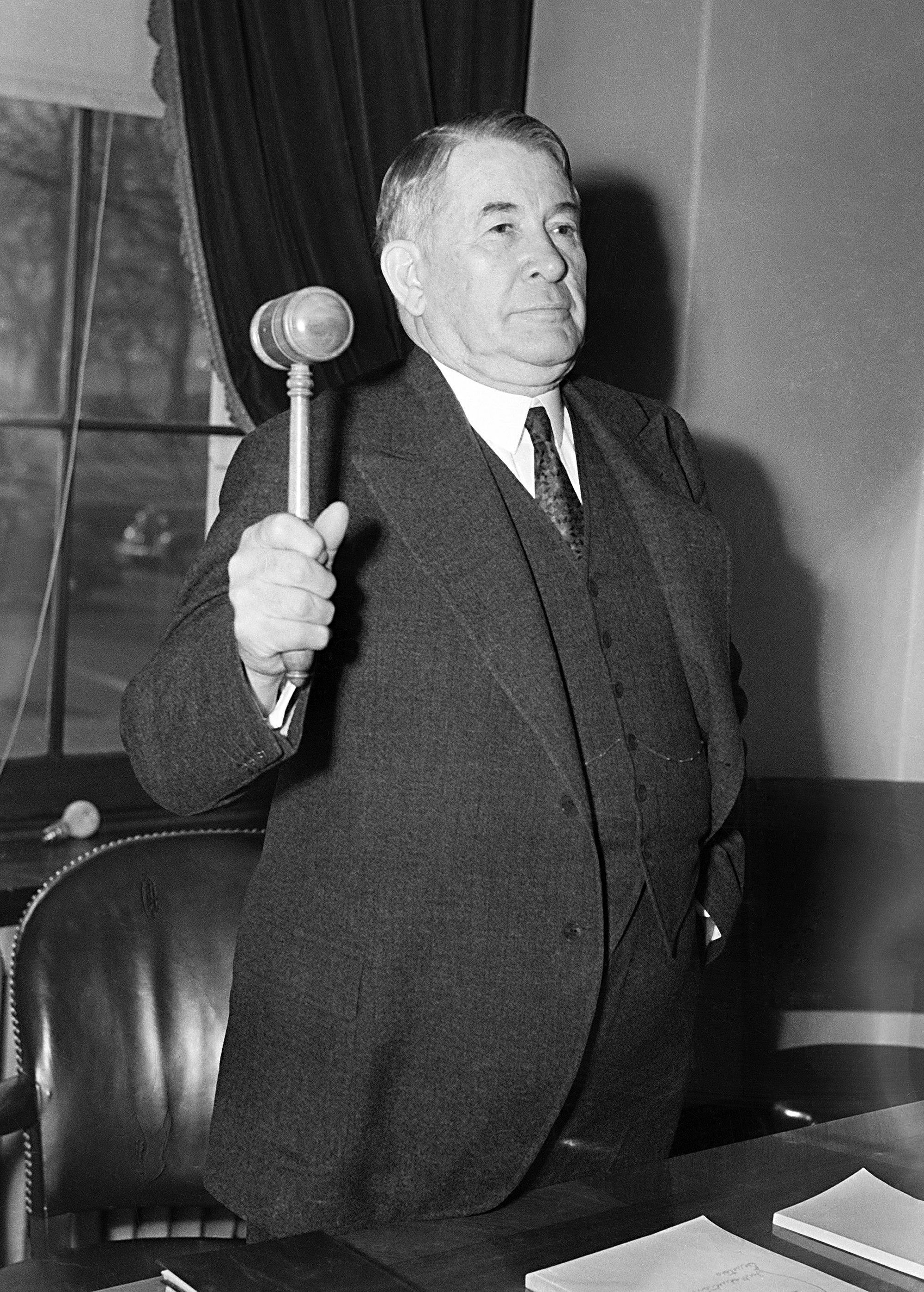 Alben Barkley------
Harry Truman’s Vice President
Was FDR’s Senate Leader for more than 12 years
Served in the House for 14 years in the House
Served in the Senate starting 1928 until becoming VP in 1948
Served in the Senate for almost 2 years after serving as V-P
Henry Clay  ---19th Century
Alben Barkley—20th Century
John Sherman Cooper—Mid 20th Century
Honorable Mention---Stanley—Early 20th Century
Senators within the past 50 years not included--------
Three Greatest and One Near Great
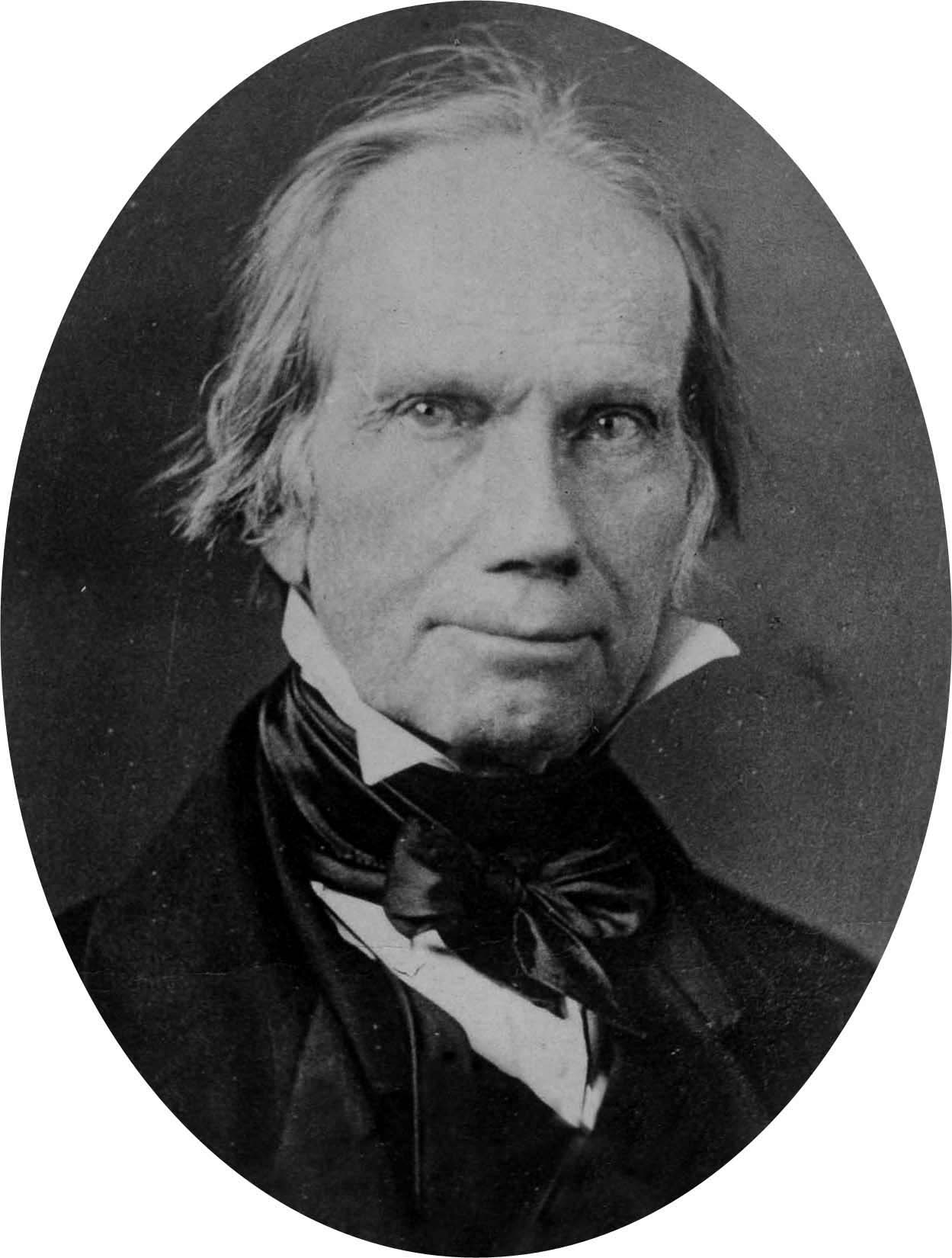 The Greatest KY US Senator—Henry Clay
Speaker of Kentucky General Assembly
Interim US Senator
US Congressman from Lexington
Speaker during his first session of first term
Helped negotiate the peace for the War of 1812
Re-elected and served to 1824
Ran for President in a 4 Person Race in 1824
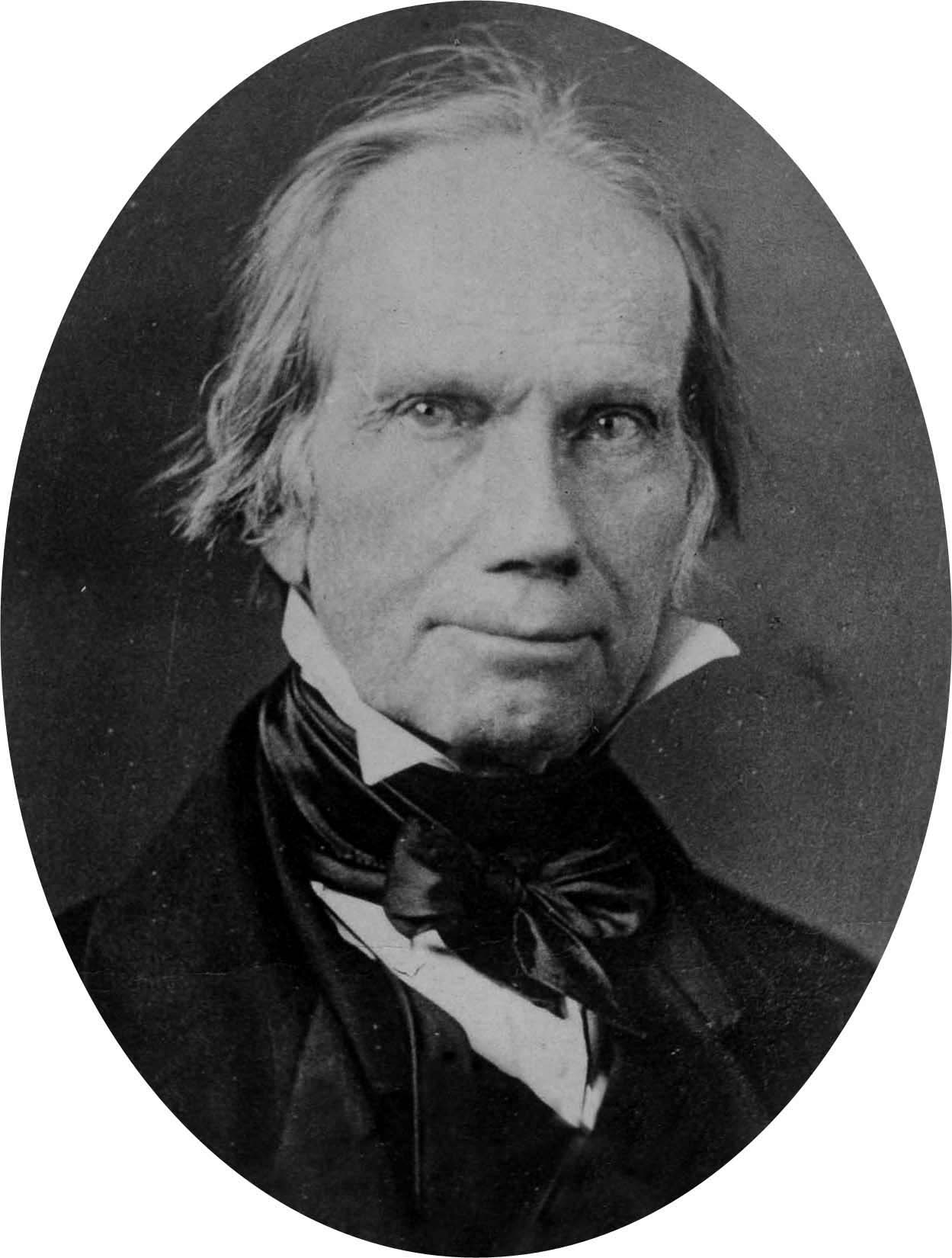 Henry Clay
Compromise of 1820
Became US Secretary of State under John Quincy Adams 1825
From Lexington
Responsible for Starting and Ending War of 1812
Missouri Compromise (1820)
Compromise 1850
Alben Barkley
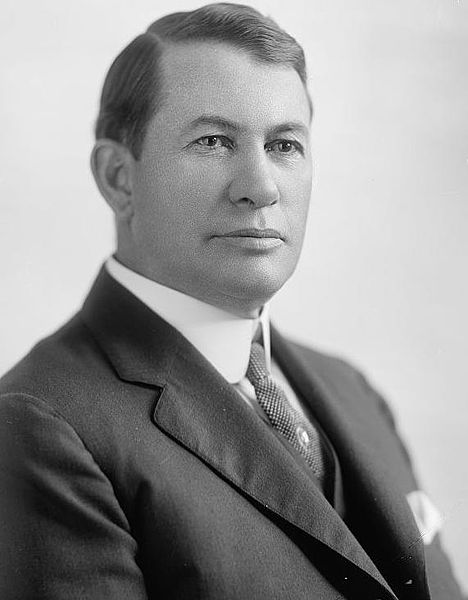 Responsible for getting New Deal legislation through Congress
Early advocate of Civil Rights
Tried to eliminate poll tax before end of WWII
John Sherman Cooper
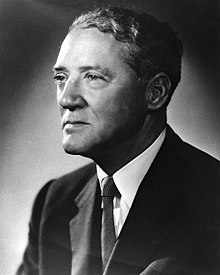 Republican who supported many New Deal programs
Rural Electrification
Noted for his Foreign Policy Expertise
Ambassador to India
First Ambassador to East Germany
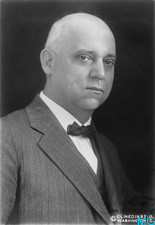 Honorable Mention---A.O. Stanley
Early supporter of Civil Rights
As governor personally stopped a
 lynching in Murray, Kentucky
Sponsored legislation which would 
require warrants for prohibition 
enforcement
Opposed for re-election by Ku-Klux Klan \
and prohibitionists
John G. Carlisle born in a section of Campbell before creation of Kenton County
Jim Bunning--Southgate
Richard Ernst –Covington
John W. Stevenson
James T. Morehead
SENATORS FROMCAMPBELL AND   SURROUNDING AREA----
Senators Born In Kentucky Who RepresentedOther States
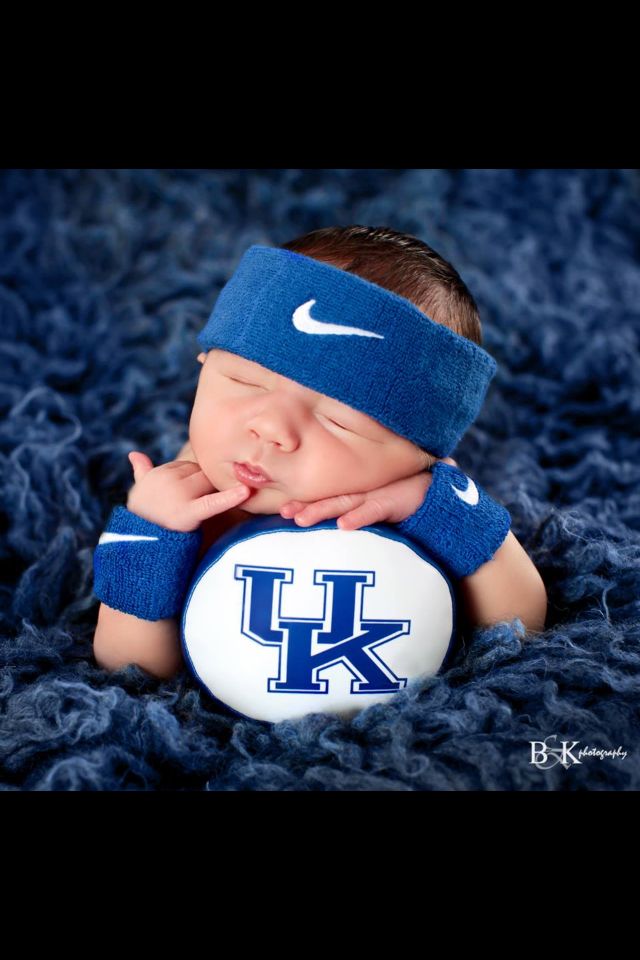 Who was the last KY US Senator born in KY?What was the last county created in Kentucky?
Profiles of Kentucky’s United States Senators1792-Present
Questions and further information contact---
Paul L. Whalen
113 Ridgeway Avenue
Fort Thomas, Kentucky 41075
859-466-3450                                              
plwhalen@gmail.com

Books available—Acclaim Press, Barnes & Noble, Joseph-Beth, Amazon, Roebling Point Books & Coffee, and other fine bookstores